Dissertation Project 
 
A Study on Rajasthan Janani Shishu Shuraksha Yojna (RJSSY) in Secondary level health Institution in Ajmer and Jaipur district of Rajasthan.

Dissertation organization- State Institute of Health and Family Welfare, Jaipur

			

		           Presented By : Tejesh Kumar Chawda
                              	  PG/10/113
		       			    Batch ‘C’, IIHMR, New Delhi
SIHFW: an ISO 9001: 2008 certified institution
1
Flow of Presentation
Organization overview
Internship work
Introduction of RJSSY
Need of RJSSY
Objective of Study
Methodology
Observation 
Providers
Impact of RJSSY on Institutional delivery
Beneficiary (Mothers)
Beneficiary (Sick newborn)
Findings
Recommendations
Limitation of Study
Timeframe of study
References
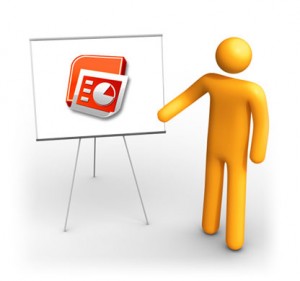 SIHFW: an ISO 9001: 2008 certified institution
2
Organization Profile
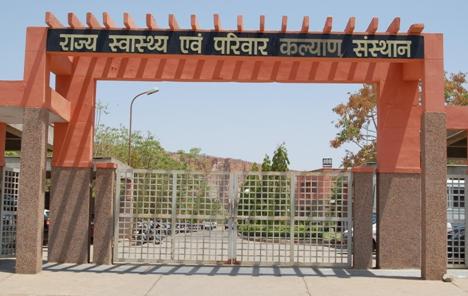 State Institute of Health and Family Welfare (SIHFW), Rajasthan is an apex level autonomous training and research organization in the Health Sector of the State.

The mission of the institute is committed to improvement in health care through HRD, Health Research, Consultancy, and networking aiming at enhancement in the quality of life.

Functions includes : Training, Recruitments, Consultancy, Research, Documentation, Monitoring.
SIHFW: an ISO 9001: 2008 certified institution
3
Unique Features about SIHFW, Jaipur
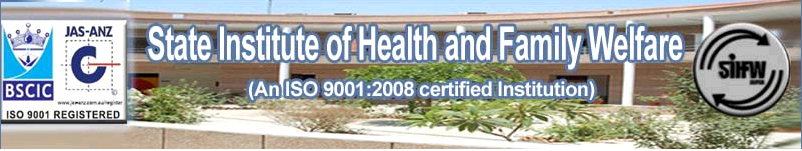 SIHFW is the only ISO 9001:2008 certified training institution in health sector. 

It is the only Institute across the country, which is self-financed (partially supported by NRHM). 

The institute is known for following dress code for staff and faculty; working 24 x 7 and availing minimum number of holidays. 

The institute has a virtually paperless office and is energy efficient contributing to safe environment in a modest manner.
SIHFW: an ISO 9001: 2008 certified institution
4
Internship Work
Interact with various staff members and understand the working of the organization.

Understand the process for trainings conductions.

Attended various training which were conducted in SIHFW during the dissertation period and learned the capacity building aspect of health professionals. (Trainings on Immunization, HBPNC, ICTC etc)

Attended weekly organized CME’s on different topics related to public health.
SIHFW: an ISO 9001: 2008 certified institution
5
Introduction of RJSSY
Rajasthan state government on 12th September 2011 launched the Janani Shishu Suraksha Yojna in all the 33 districts.

RJSSY provide completely free and cashless services to pregnant women including normal deliveries, caesarean operations and sick new born (up to 30 days after birth) in Government health institutions in both rural and urban areas.
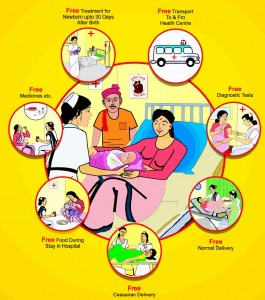 SIHFW: an ISO 9001: 2008 certified institution
6
Entitlements for the pregnant women under the scheme:
Free and zero expense delivery and caesarean section.
Free drug and consumables.
Free essential diagnostics (blood urine tests and ultra-sonography etc.).
Free diet during stay in the health institutions (up to 3 days for normal delivery and 7 days for caesarean section).
Free provision of blood.
Free transport from home to health institutions.
Free transport between facilities in case of referral.
Drop back from institutions to home after 48hrs stay.
Exemption from all kind of user charges.
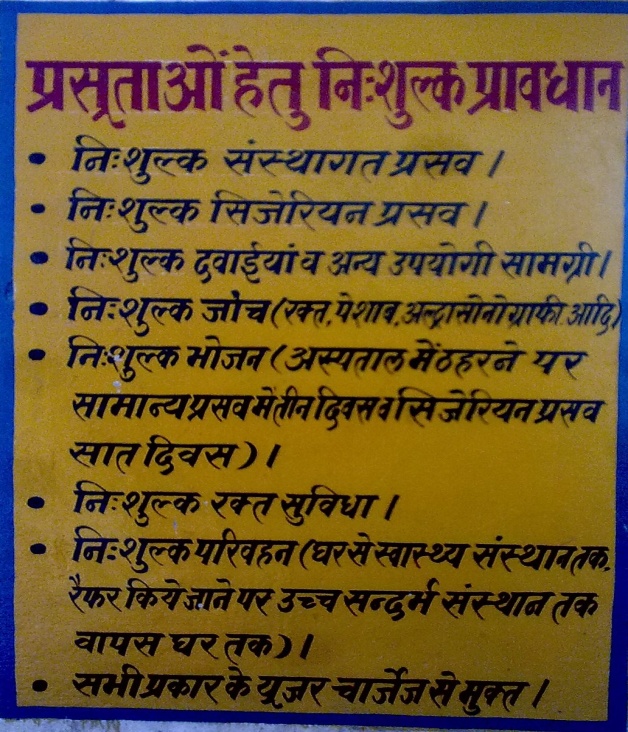 SIHFW: an ISO 9001: 2008 certified institution
7
Entitlements for Sick Newborn till 30 days after birth under the scheme
Free and zero expense treatment.
Free drugs and consumables.
Free diagnostics.
Free provision of blood.
Free transport from home to health institutions.
Free transport between facilities in case of referral.
Drop back from institutions to home.
Exemption from all kind of user charges.
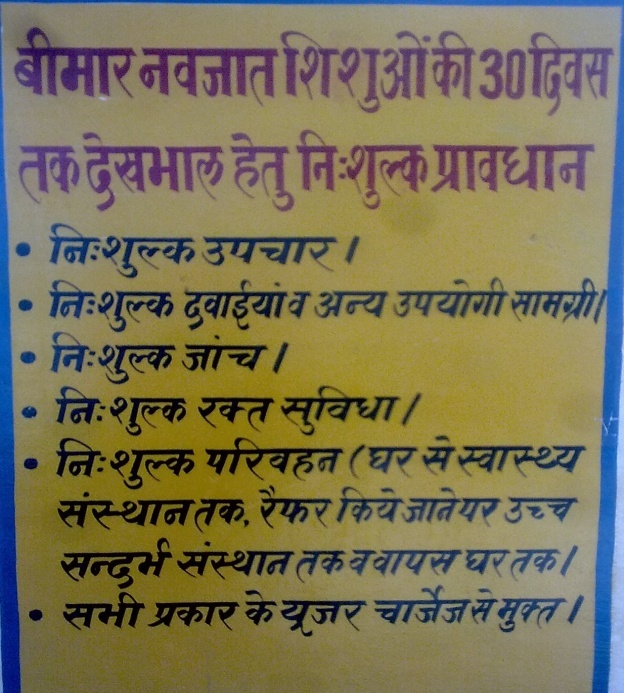 SIHFW: an ISO 9001: 2008 certified institution
8
Need of RJSSY
After the launch of the Janani Suraksha Yojna (JSY), the number of institutional deliveries has increased significantly. But still more than 25% pregnant women hesitate to access public health facilities. 
Out of pocket expenses in User charges for OPD, admission, diagnostic tests, blood etc.
Purchase of medicines and other consumables from the market.
High expenses in case of a caesarean operation.
Non-availability of diet in most institutions.
SIHFW: an ISO 9001: 2008 certified institution
9
Transport required to take pregnant women from home to the facility, to higher facility in case she is referred further, and for going back from the health institution to home.

Janani-Shishu Suraksha Karyakram supplements the cash assistance given to a pregnant woman under Janani Suraksha Yojana and is aimed at mitigating the burden of out of pocket expenses incurred by the families of pregnant women and sick newborns.
SIHFW: an ISO 9001: 2008 certified institution
10
Rationale
To understand the implementation of RJSSY scheme at secondary level health facilities and problems/barriers faced by providers to provide entitled benefit to beneficiary and problems faced by beneficiaries to avail entitled benefit under this scheme.

Keeping in view that as RJSSY has been recently launched (Sep, 2011), an early assessment was useful as it would support in taking corrective measures or making necessary amendments regarding the implementation of this scheme.

The assessment at initial phase would also give a foundation for future studies on RJSSY.
SIHFW: an ISO 9001: 2008 certified institution
11
Objectives of Study
General Objective of study:   
    To assess the implementation of RJSSY scheme at secondary level health facilities in Ajmer and Jaipur district (I and II) of Rajasthan.

Specific Objectives:
To review the implementation process of RJSSY in terms of benefits entitles for pregnant woman and sick newborn under this scheme.
To find out the impact of RJSSY on institutional delivery.
To identify the problems faced by providers and beneficiaries under RJSSY scheme.
To assess the beneficiaries satisfaction for RJSSY scheme.
SIHFW: an ISO 9001: 2008 certified institution
12
Methodology
Area of study
Study design
Sampling Procedure
Selection Criterion
Sample Size
Data collection methods
Field Work
Data Management
Data entry
Data analysis
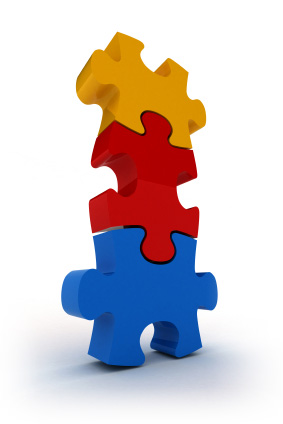 SIHFW: an ISO 9001: 2008 certified institution
13
Area of study
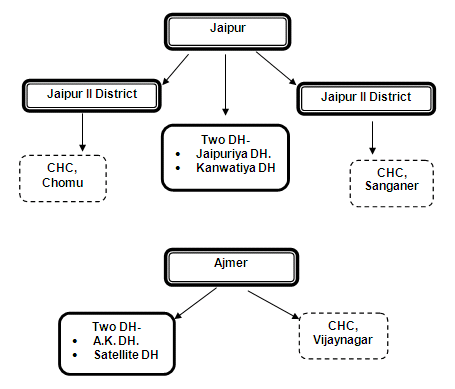 SIHFW: an ISO 9001: 2008 certified institution
14
Study Design: 
Cross sectional- descriptive study 
Both qualitative and quantitative study.

Sampling Procedure: Purposive sampling technique was used to select universe of providers and beneficiaries at secondary level health facilities.

Selection Criteria:
Providers from all DHs were selected from Ajmer and Jaipur districts. Further, 1 CHC from each district was selected, where the delivery load was comparatively high.

Selection of first category of beneficiary (mother): All discharged and admitted mothers at health facility on the day of health facility visit were selected for study.

Selection of second category of beneficiary (Sick newborn): All sick newborns (less than the age of 30 days), seeking treatment (OPD/IPD) on the day of field visit were selected for study.
SIHFW: an ISO 9001: 2008 certified institution
15
Sample size
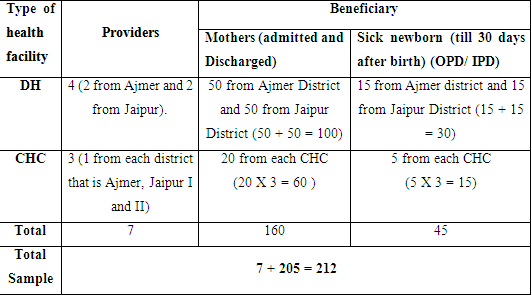 SIHFW: an ISO 9001: 2008 certified institution
16
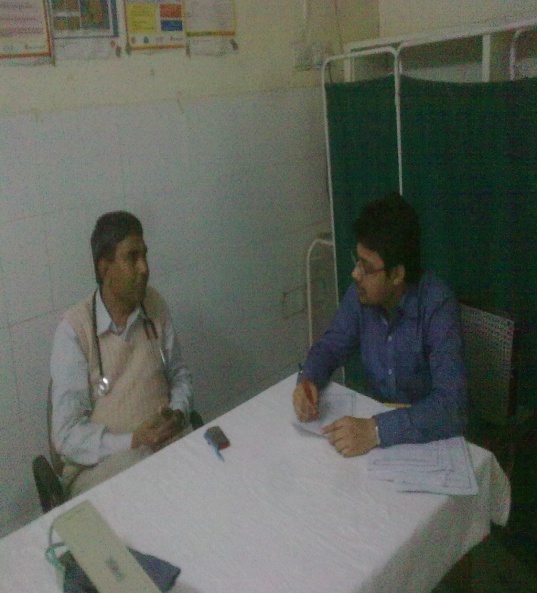 Data Collection Methods:
Tools: In total, 3 set of questionnaire were developed, one for provider at selected health facility, second was for first category of beneficiary - mother and third was for second category of beneficiary that is sick newborn (till 30 days after birth).
Both Primary and Secondary data were collected. 
 
Field Work:
The fieldwork was done in March 2012 in Ajmer and Jaipur district of Rajasthan. Each facility was visited at least 2-3 times.
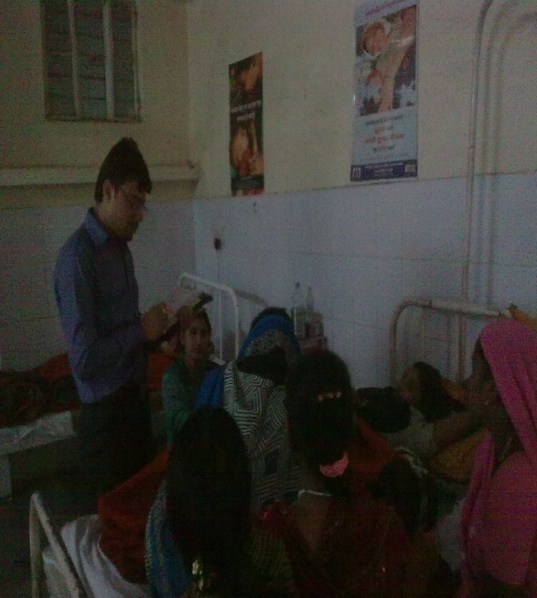 SIHFW: an ISO 9001: 2008 certified institution
17
Data Management
Data entry: 
All filled questionnaire from beneficiaries were entered in SPSS sheet and questionnaire from providers were filled in tables prepared in MS excel to analyze the data.

Data Analysis -
Quantitative data analyzed through SPSS 16.0.
Qualitative data analyzed through content analysis using MS excel.
SIHFW: an ISO 9001: 2008 certified institution
18
Observation - Providers
All health officials were aware about the RJSSY schemes and benefits entitled under this scheme. 

Blood storage facility was not available at three of the health facilities so free blood provision could not be provided. 

All types of lab tests as per the guidelines was made available at only one health facility but the drugs and consumables were being provided to the beneficiaries at all the health facilities.
SIHFW: an ISO 9001: 2008 certified institution
19
Problems faced by Providers in proper execution of scheme
Majority of the problems faced by providers were related to providing transport facility to beneficiaries and reimbursements.

Private vehicle owners refused to take the cheque and demanded for cash or collected directly from the beneficiary’s family.

Adequate manpower was not available.

Absence of clear directives for providing transport facility thus they were unable to decide the highest limit of kms for which they could reimburse or reimbursement in case of a pregnant woman coming from other district or CHCs without referral tickets.

Some of the health facilities reimbursed money only when the beneficiary claimed for it.
SIHFW: an ISO 9001: 2008 certified institution
20
Impact of RJSSY on Institutional delivery
Months of Institutional delivery before RJSSY - Oct.2010, Nov.2010, Dec.2010, Jan.2011.
Months of Institutional delivery after RJSSY – Oct.2011, Nov.2011, Dec. 2011, Jan 2012.
SIHFW: an ISO 9001: 2008 certified institution
21
Observation - Beneficiary category I (Mothers)
A total of 160 mothers were interviewed, and of these 87 (54 %) were those who were available at the health facility and 73 (46 %) had been discharged.
SIHFW: an ISO 9001: 2008 certified institution
22
Transport: Home to health institution.
Payment made for vehicle registered under RJSSY or Private ambulance/taxi/auto.
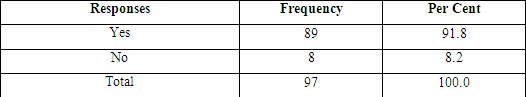 Received reimbursement for transportation
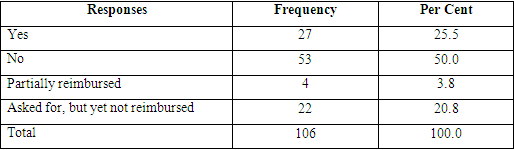 SIHFW: an ISO 9001: 2008 certified institution
23
Transport: Health institution to home
*Only the discharged cases were asked for the transportation from health institution to home.
Payment made for vehicle registered under RJSSY or Private ambulance/taxi/auto
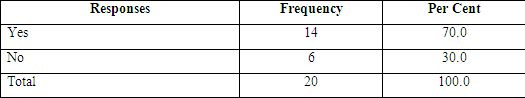 Received reimbursement for transportation
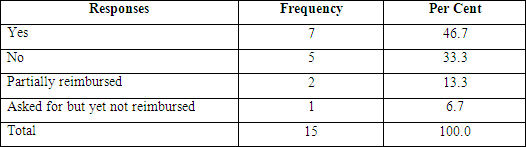 SIHFW: an ISO 9001: 2008 certified institution
24
Received free blood benefit from govt. health institution
Drugs and Other consumables
SIHFW: an ISO 9001: 2008 certified institution
25
Satisfaction of beneficiary (Mother) in terms of benefits provided under this scheme
5/8/2012
SIHFW: an ISO 9001: 2008 certified institution
26
Status of Out-of-Pocket expense - beneficiary (mother)
Beneficiaries making out-of-pocket expenditures in case of Institutional delivery
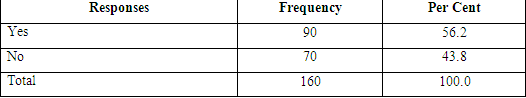 Areas of out-of-pocket expenditures
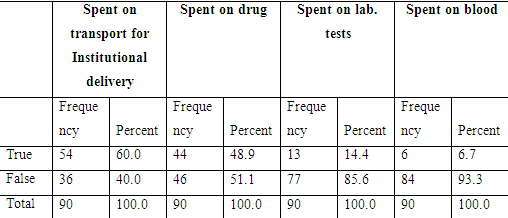 5/8/2012
SIHFW: an ISO 9001: 2008 certified institution
27
Problems faced by beneficiary (mothers)
30% of beneficiary faced problems regarding transport facility that is unavailability of vehicle on time, charged for transport, no reimbursement were mainly.
27% of beneficiary faced problems regarding the free drug, lab. Tests, and other consumables benefit that was unavailability of all types or drugs, no reimbursement for tests etc.
24%0f beneficiary faced problems related to free food benefit, that was less quantity of food, monotonous type of food etc.
SIHFW: an ISO 9001: 2008 certified institution
28
Observation - Beneficiary category II (Sick newborn till 30 days after birth)
45 sick newborn were covered under the present study. Thirty (66.7%) were seeking services in the OPD and 15 (33.3%) were admitted in the IPD.
Awareness about the scheme:
SIHFW: an ISO 9001: 2008 certified institution
29
Transport: Home to health institution
Reimbursement received for payments made against transport
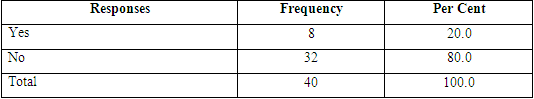 SIHFW: an ISO 9001: 2008 certified institution
30
Health institution to home
Reimbursement for payments made
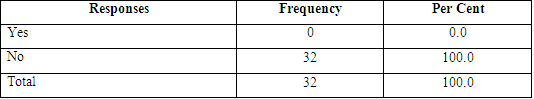 SIHFW: an ISO 9001: 2008 certified institution
31
Source of Lab. tests for sick newborn
Source of Drugs and other consumables.
SIHFW: an ISO 9001: 2008 certified institution
32
Satisfaction of beneficiary (Sick newborn) in terms of benefits provided under this scheme
5/8/2012
SIHFW: an ISO 9001: 2008 certified institution
33
Status of Out-of-pocket expenditure - beneficiary (Sick newborn)
Though free services have been made available under the scheme to cut the out-of-pocket expenditures yet as high as 73% respondents had to spend some amount from their end during the treatment process.
Areas of out-of-pocket expenditures
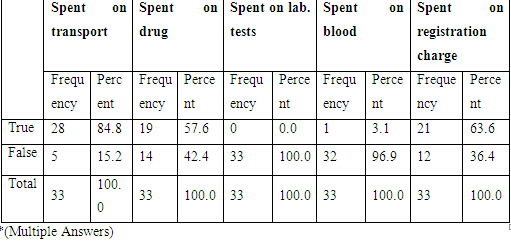 SIHFW: an ISO 9001: 2008 certified institution
34
Problems faced by beneficiary (sick newborn) in availing the benefits entitled under this scheme
47% of beneficiaries faced problems related to transport benefit that was no reimbursement, unavailability of vehicle etc.
44% of beneficiaries faced problems related to free drugs, lab. Tests, and other consumables benefit, In that unavailability of all type of drugs was major cause of problem.
SIHFW: an ISO 9001: 2008 certified institution
35
Type of case and Source of Drug
This table shows that only 47% OPD cases received all type of required drugs from govt. health facility, while in the cases of IPD, 80 % cases received all type of drugs from govt. health facility.
SIHFW: an ISO 9001: 2008 certified institution
36
Type of case and Out-of-pocket expense
This table shows that 93% of OPD case had spent some amount for treatment of sick newborn (till so days after birth) while on the other hand only 33% of IPD cases had spent some amount or in other words they have some out of pocket expense.
SIHFW: an ISO 9001: 2008 certified institution
37
Findings
The tests were not available as per the guidelines except for one facility.
For those tests not available at the health facility and the patient had to go to private labs, no reimbursements were given.
User charges were charged in case of sick newborns. 
For sick newborn coming to OPD no transport facilities were provided. 
Cheque was issued given only on the name of driver of the vehicle. In case the beneficiary forgot the name and vehicle number then no reimbursement was given to beneficiary.
In case the beneficiary did not claim for reimbursement, it was not paid. 
The free food was given timely and as per the menu at all the health institutions. But beneficiary has problem with monotonous type of food and less quantity of food.
SIHFW: an ISO 9001: 2008 certified institution
38
Due to shortage of beds and high load, normal delivery cases were discharged before 48 hrs. 

Highest used mode of transport in cases of home to health institution was private vehicle/ auto/ taxi etc. and Govt. vehicle, in case of health institution to home transport.

Around 30 % of the beneficiaries have to buy at least some drugs from outside private shops.

The satisfaction level for free food was more (79%) than other benefits as drug and other consumables (74%) and transport (70%) in case of beneficiary mothers and satisfaction level was more in drug and other consumables (58%) than transport (24%) in cases of beneficiary sick newborn.
SIHFW: an ISO 9001: 2008 certified institution
39
More than half cases have some kind of out of pocket expense in the form of expenses in transport, drugs and other consumables, Lab. test, blood etc. Though a network of private vehicles has been established by registering them to health institutions, yet a large number of beneficiaries have spent at least some amount on transport, which was followed by expense on drugs.
SIHFW: an ISO 9001: 2008 certified institution
40
Recommendation
Specific and clear guidelines should be made for provide free transportation benefit under this scheme.

Availability of trained and adequate manpower according to standards for proper execution of scheme.

There should be a separate counter for drug distribution for RJSSY beneficiaries.

Cheque distribution should not be restricting to office time; beneficiaries should be free to take cheque any time as per their convenience or at the time of discharge.
SIHFW: an ISO 9001: 2008 certified institution
41
Drug supply should be smooth to make sure the availability of all type of required drugs and consumables.

Monetary benefit  given to beneficiary under this scheme should be restricted to first two deliveries because due to this number of sterilization  are decreasing.

Menu of food should be change or can use different type of biscuits or can provide fruits, eggs etc.

No. of beds should be increase, where the delivery load high so that minimum 48 hrs stay in health facility can be assured.

More requirement of IEC activity to aware community regarding the benefit under this scheme.
SIHFW: an ISO 9001: 2008 certified institution
42
Limitation of Study
The study had certain limitations, which may have affected the study results. These limitations were as follows:
As the sample size is small, it may have affected the study results.
Some amount of respondent bias and memory or recall bias cannot be ruled out. This may have affected the study results.
SIHFW: an ISO 9001: 2008 certified institution
43
Time Line for Study
SIHFW: an ISO 9001: 2008 certified institution
44
References
Department of Medical, Health and Family welfare, Govt. of Rajasthan,(2012), JSSK, 
	[Access on 13 Feb., 2012] [Available on]:
	http://rajswasthya.nic.in/JSSK.htm
 
Health and Family Welfare Department, Govt. of Chhattisgarh. (2012), JSSK,, 
	[Access on 14 Feb. 2012] [Available on]: 
	http://cghealth.nic.in/ehealth/2011/jssk/GuidelinesforJSSK1.pdf
	 
Health and Family Welfare Department, Govt. of Gujarat. (2012), JSSK,
	[Access on 18 Feb, 2012] [Available on]: 
	http://gujhealth.gov.in/images/Janani-Shishu-Suraksha-Karyakram.pdf
 
Liljestrand J. ‘Strategies to reduce maternal mortality worldwide’, Human Development Network, The World Bank
	[Access on 10, Feb., 2012] [Available on]:
	www.info.worldbank.org/etools/.../Strategies%20to%20reduce%20MMR
 
National Health System Resource Centre (NHSRC), ‘Programme Evaluation of Janani Suraksha Yojan’, (Sept, 2011).
	[Available on]: http://nhsrcindia.org/pdf_files/resources_thematic/Public_Health_Planning/NHSR	C_Contribution/Sep2011.pdf
SIHFW: an ISO 9001: 2008 certified institution
45
NRHM, Rajasthan,(2012),
	[Access on 13 Feb. 2012] [Available on]: 
	www.nrhmrajasthan.nic.in    
 
NRHM, Orissa,(2012),JSSK, 
	[Access on 16 Feb. 2012] [Available on]: 
	http://nrhmorissa.gov.in/jssk/index.html
 
Oudom M., ‘National Strategy on Maternal and Infant reduction’, Sep.2009
	[Access on 12, Feb., 2012] [Available on]:
	www.gfmer.ch/.../National_strategy_MMR_IMR_reduction_Oudom
 
Prees Information Bureau, Government of India, (1st June 2011).
	[Access on 10, Feb., 2012] [Available on]:
	http://pib.nic.in/newsite/erelease.aspx?relid=72433
 
UNFPA. India, ‘Concurrent Assessment of Janani Suraksha Yojana ( JSY ) in Selected States’,(2009)
	[Available on]: http://india.unfpa.org/drive/JSYConcurrentAssessment.pdf
SIHFW: an ISO 9001: 2008 certified institution
46
Thank You
SIHFW: an ISO 9001: 2008 certified institution
47